Tensorflow and Keras(draft)
KH Wong
Tensrflow and Keras v9a
1
Introduction
Why Tensor flow
Why Keras
How to install Tensorflow, Keras
How to use Keras
Tensrflow and Keras v9a
2
Keras usage
Models
: the Sequential model, and
: the Model class used with the functional API.
model.layers is a flattened list of the layers comprising the model.
model.inputs is the list of input tensors of the model.
model.outputs is the list of output tensors of the model.
model.summary() prints a summary representation of your model. Shortcut for utils.print_summary
model.get_config() returns a dictionary containing the configuration of the model. The model can be reinstantiated from its config via:
Tensrflow and Keras v9a
3
Important
If you use new tensorflow (from june2019, Keras is inside tensorflow)
keras tensorflow.keras
I.e. 
from keras.layers import Activation, Dense, Input
#Should be replaced by 
from tensorflow.keras.layers import Activation, Dense, Input
#E.g. typical use
import tensorflow.keras as keras
from tensorflow.keras.layers import Activation, Dense, Input
from tensorflow.keras.layers import Conv2D, Flatten
from tensorflow.keras.layers import Reshape, Conv2DTranspose
from tensorflow.keras.models import Model
from tensorflow.keras import backend as K
from tensorflow.keras.datasets import mnist
Tensrflow and Keras v9a
4
Sequential vs functional https://machinelearningmastery.com/keras-functional-api-deep-learning/
The sequential API allows you to create models layer-by-layer for most problems. It is limited in that it does not allow you to create models that share layers or have multiple inputs or outputs.
The functional API in Keras is an alternate way of creating models that offers a lot more flexibility, including creating more complex models.
Tensrflow and Keras v9a
5
Sequential model https://machinelearningmastery.com/keras-functional-api-deep-learning/
..the Sequential class is created and model layers are created and added to it.
from keras.models import Sequential
from keras.layers import Dense
model = Sequential([Dense(2, input_dim=1), Dense(1)])
Layers can also be added piecewise:
from keras.models import Sequential
from keras.layers import Dense
model = Sequential()
model.add(Dense(2, input_dim=1))
model.add(Dense(1))
Limitations: it is not straightforward to define models that may have multiple different input sources, produce multiple output destinations or models that re-use layers.
Tensrflow and Keras v9a
6
Keras Functional Models
Defining Input
from keras.layers import Input
visible = Input(shape=(2,))
Connecting Layers
from keras.layers import Input
from keras.layers import Dense
visible = Input(shape=(2,))
hidden = Dense(2)(visible)
Creating the Model
from keras.models import Model
from keras.layers import Input
from keras.layers import Dense
visible = Input(shape=(2,))
hidden = Dense(2)(visible)
model = Model(inputs=visible, outputs=hidden)
Tensrflow and Keras v9a
7
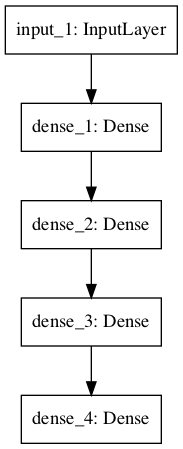 Standard Network Models
Multilayer Perceptron
# Multilayer Perceptron
from keras.utils import plot_model
from keras.models import Model
from keras.layers import Input
from keras.layers import Dense
visible = Input(shape=(10,))
hidden1 = Dense(10, activation='relu')(visible)
hidden2 = Dense(20, activation='relu')(hidden1)
hidden3 = Dense(10, activation='relu')(hidden2)
output = Dense(1, activation='sigmoid')(hidden3)
model = Model(inputs=visible, outputs=output)
# summarize layers
print(model.summary())
# plot graph


plot_model(model, to_file='multilayer_perceptron_graph.png')
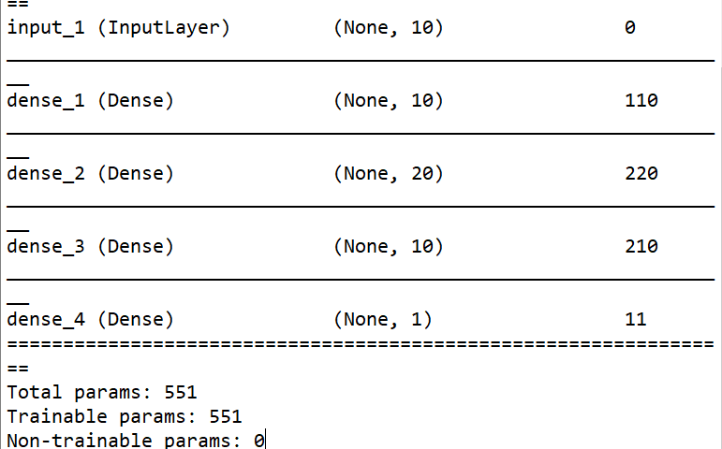 Tensrflow and Keras v9a
8
Stand Multilayer Perceptron structure produced
_________________________________________________________________
Layer (type)                 Output Shape              Param #
=================================================================
input_1 (InputLayer)         (None, 10)                0
_________________________________________________________________
dense_1 (Dense)              (None, 10)                110
_________________________________________________________________
dense_2 (Dense)              (None, 20)                220
_________________________________________________________________
dense_3 (Dense)              (None, 10)                210
_________________________________________________________________
dense_4 (Dense)              (None, 1)                 11
=================================================================
Total params: 551
Trainable params: 551
Non-trainable params: 0
Tensrflow and Keras v9a
9
Convolutional Neural Network (CNN)
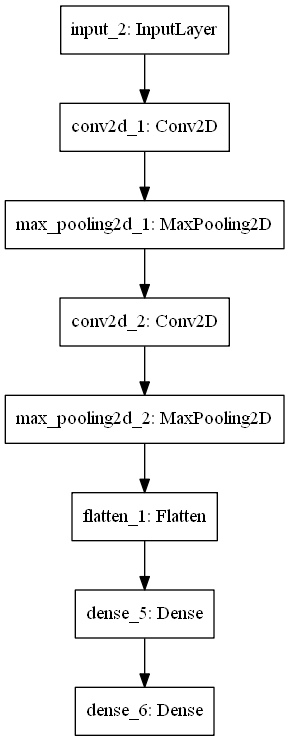 # Convolutional Neural Network
from keras.utils import plot_model
from keras.models import Model
from keras.layers import Input
from keras.layers import Dense
from keras.layers import Flatten
from keras.layers.convolutional import Conv2D
from keras.layers.pooling import MaxPooling2D
visible = Input(shape=(64,64,1))
conv1 = Conv2D(32, kernel_size=4, activation='relu')(visible)
pool1 = MaxPooling2D(pool_size=(2, 2))(conv1)
conv2 = Conv2D(16, kernel_size=4, activation='relu')(pool1)
pool2 = MaxPooling2D(pool_size=(2, 2))(conv2)
flat = Flatten()(pool2)
hidden1 = Dense(10, activation='relu')(flat)
output = Dense(1, activation='sigmoid')(hidden1)
model = Model(inputs=visible, outputs=output)
# summarize layers
print(model.summary())
# plot graph
plot_model(model, to_file='convolutional_neural_network.png')
Tensrflow and Keras v9a
10
The CNN network structure produced
_________________________________________________________________
Layer (type)                 Output Shape              Param #   
=================================================================
input_1 (InputLayer)         (None, 64, 64, 1)         0         
_________________________________________________________________
conv2d_1 (Conv2D)            (None, 61, 61, 32)        544       
_________________________________________________________________
max_pooling2d_1 (MaxPooling2 (None, 30, 30, 32)        0         
_________________________________________________________________
conv2d_2 (Conv2D)            (None, 27, 27, 16)        8208      
_________________________________________________________________
max_pooling2d_2 (MaxPooling2 (None, 13, 13, 16)        0         
_________________________________________________________________
flatten_1 (Flatten)          (None, 2704)              0         
_________________________________________________________________
dense_1 (Dense)              (None, 10)                27050     
_________________________________________________________________
dense_2 (Dense)              (None, 1)                 11        
=================================================================
Total params: 35,813
Trainable params: 35,813
Non-trainable params: 0
Tensrflow and Keras v9a
11
Recurrent Neural Network
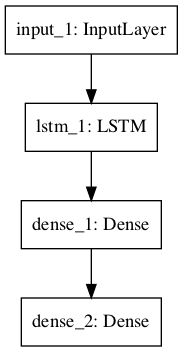 # Recurrent Neural Network
from keras.utils import plot_model
from keras.models import Model
from keras.layers import Input
from keras.layers import Dense
from keras.layers.recurrent import LSTM
visible = Input(shape=(100,1))
hidden1 = LSTM(10)(visible)
hidden2 = Dense(10, activation='relu')(hidden1)
output = Dense(1, activation='sigmoid')(hidden2)
model = Model(inputs=visible, outputs=output)
# summarize layers
print(model.summary())
# plot graph
plot_model(model, to_file='recurrent_neural_network.png')
Tensrflow and Keras v9a
12
RNN network produced
_________________________________________________________________
Layer (type)                 Output Shape              Param #
=================================================================
input_1 (InputLayer)         (None, 100, 1)            0
_________________________________________________________________
lstm_1 (LSTM)                (None, 10)                480
_________________________________________________________________
dense_1 (Dense)              (None, 10)                110
_________________________________________________________________
dense_2 (Dense)              (None, 1)                 11
=================================================================
Total params: 601
Trainable params: 601
Non-trainable params: 0
_________________________________________________________________
Tensrflow and Keras v9a
13
# Shared Input Layer
from keras.utils import plot_model
from keras.models import Model
from keras.layers import Input
from keras.layers import Dense
from keras.layers import Flatten
from keras.layers.convolutional import Conv2D
from keras.layers.pooling import MaxPooling2D
from keras.layers.merge import concatenate
# input layer
visible = Input(shape=(64,64,1))
# first feature extractor
conv1 = Conv2D(32, kernel_size=4, activation='relu')(visible)
pool1 = MaxPooling2D(pool_size=(2, 2))(conv1)
flat1 = Flatten()(pool1)
# second feature extractor
conv2 = Conv2D(16, kernel_size=8, activation='relu')(visible)
pool2 = MaxPooling2D(pool_size=(2, 2))(conv2)
flat2 = Flatten()(pool2)
# merge feature extractors
merge = concatenate([flat1, flat2])
# interpretation layer
hidden1 = Dense(10, activation='relu')(merge)
# prediction output
output = Dense(1, activation='sigmoid')(hidden1)
model = Model(inputs=visible, outputs=output)
# summarize layers
print(model.summary())
# plot graph
plot_model(model, to_file='shared_input_layer.png')
Shared Layers Model
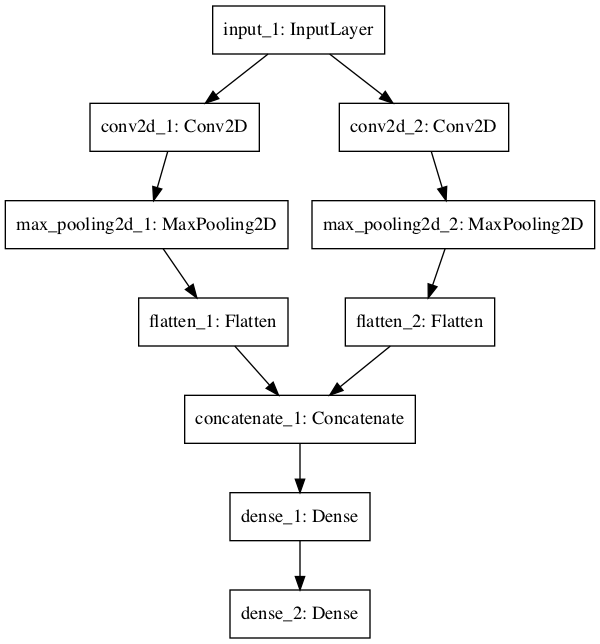 Tensrflow and Keras v9a
14
Shared Input Layer structure
____________________________________________________________________________________________________
Layer (type)                     Output Shape          Param #     Connected to
====================================================================================================
input_1 (InputLayer)             (None, 64, 64, 1)     0
____________________________________________________________________________________________________
conv2d_1 (Conv2D)                (None, 61, 61, 32)    544         input_1[0][0]
____________________________________________________________________________________________________
conv2d_2 (Conv2D)                (None, 57, 57, 16)    1040        input_1[0][0]
____________________________________________________________________________________________________
max_pooling2d_1 (MaxPooling2D)   (None, 30, 30, 32)    0           conv2d_1[0][0]
____________________________________________________________________________________________________
max_pooling2d_2 (MaxPooling2D)   (None, 28, 28, 16)    0           conv2d_2[0][0]
____________________________________________________________________________________________________
flatten_1 (Flatten)              (None, 28800)         0           max_pooling2d_1[0][0]
____________________________________________________________________________________________________
flatten_2 (Flatten)              (None, 12544)         0           max_pooling2d_2[0][0]
____________________________________________________________________________________________________
concatenate_1 (Concatenate)      (None, 41344)         0           flatten_1[0][0]
                                                                   flatten_2[0][0]
____________________________________________________________________________________________________
dense_1 (Dense)                  (None, 10)            413450      concatenate_1[0][0]
____________________________________________________________________________________________________
dense_2 (Dense)                  (None, 1)             11          dense_1[0][0]
====================================================================================================
Total params: 415,045
Trainable params: 415,045
Non-trainable params: 0
Tensrflow and Keras v9a
15
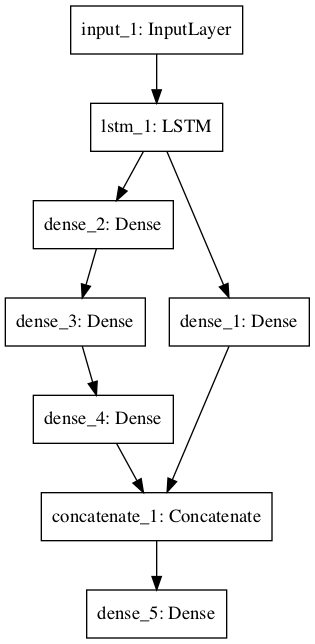 Shared Feature Extraction Layer
# Shared Feature Extraction Layer
from keras.utils import plot_model
from keras.models import Model
from keras.layers import Input
from keras.layers import Dense
from keras.layers.recurrent import LSTM
from keras.layers.merge import concatenate
# define input
visible = Input(shape=(100,1))
# feature extraction
extract1 = LSTM(10)(visible)
# first interpretation model
interp1 = Dense(10, activation='relu')(extract1)
# second interpretation model
interp11 = Dense(10, activation='relu')(extract1)
interp12 = Dense(20, activation='relu')(interp11)
interp13 = Dense(10, activation='relu')(interp12)
# merge interpretation
merge = concatenate([interp1, interp13])
# output
output = Dense(1, activation='sigmoid')(merge)
model = Model(inputs=visible, outputs=output)
# summarize layers
print(model.summary())
# plot graph
plot_model(model, to_file='shared_feature_extractor.png')
Tensrflow and Keras v9a
16
Shared Feature Extraction Layer structure
____________________________________________________________________________________________________
Layer (type)                     Output Shape          Param #     Connected to
===================================================================================
input_1 (InputLayer)             (None, 100, 1)        0
____________________________________________________________________________________________________
lstm_1 (LSTM)                    (None, 10)            480         input_1[0][0]
____________________________________________________________________________________________________
dense_2 (Dense)                  (None, 10)            110         lstm_1[0][0]
____________________________________________________________________________________________________
dense_3 (Dense)                  (None, 20)            220         dense_2[0][0]
____________________________________________________________________________________________________
dense_1 (Dense)                  (None, 10)            110         lstm_1[0][0]
____________________________________________________________________________________________________
dense_4 (Dense)                  (None, 10)            210         dense_3[0][0]
____________________________________________________________________________________________________
concatenate_1 (Concatenate)      (None, 20)            0           dense_1[0][0]
                                                                   dense_4[0][0]
____________________________________________________________________________________________________
dense_5 (Dense)                  (None, 1)             21          concatenate_1[0][0]
====================================================================================================
Total params: 1,151
Trainable params: 1,151
Non-trainable params: 0
____________________________________________________________________________________________________
Tensrflow and Keras v9a
17
Multiple Input and Output Models
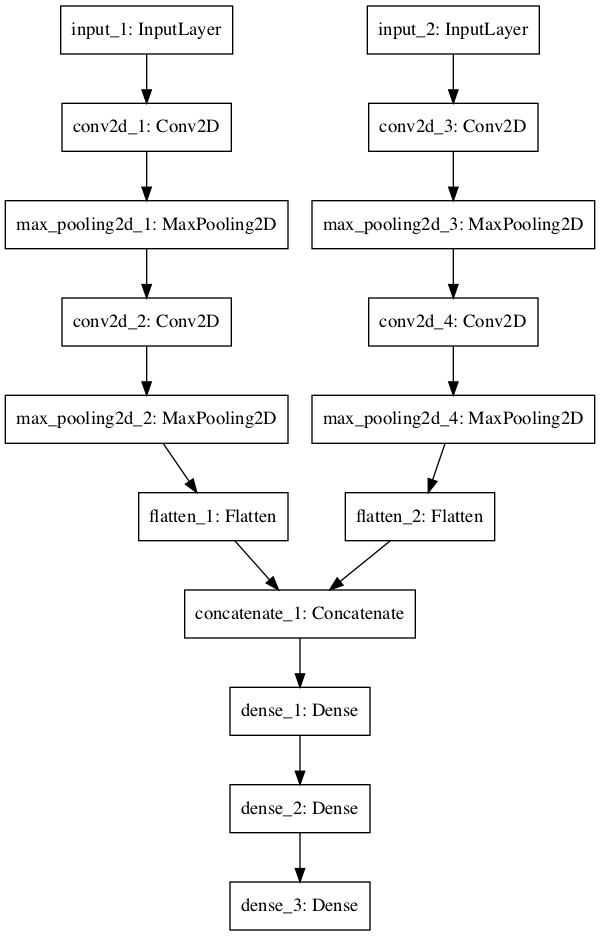 model = Model(inputs=[visible1, visible2], outputs=output)
# Multiple Inputs
from keras.utils import plot_model
from keras.models import Model
from keras.layers import Input
from keras.layers import Dense
from keras.layers import Flatten
from keras.layers.convolutional import Conv2D
from keras.layers.pooling import MaxPooling2D
from keras.layers.merge import concatenate
# first input model
visible1 = Input(shape=(64,64,1))
conv11 = Conv2D(32, kernel_size=4, activation='relu')(visible1)
pool11 = MaxPooling2D(pool_size=(2, 2))(conv11)
conv12 = Conv2D(16, kernel_size=4, activation='relu')(pool11)
pool12 = MaxPooling2D(pool_size=(2, 2))(conv12)
flat1 = Flatten()(pool12)
# second input model
visible2 = Input(shape=(32,32,3))
conv21 = Conv2D(32, kernel_size=4, activation='relu')(visible2)
pool21 = MaxPooling2D(pool_size=(2, 2))(conv21)
conv22 = Conv2D(16, kernel_size=4, activation='relu')(pool21)
pool22 = MaxPooling2D(pool_size=(2, 2))(conv22)
flat2 = Flatten()(pool22)
# merge input models
merge = concatenate([flat1, flat2])
# interpretation model
hidden1 = Dense(10, activation='relu')(merge)
hidden2 = Dense(10, activation='relu')(hidden1)
output = Dense(1, activation='sigmoid')(hidden2)
model = Model(inputs=[visible1, visible2], outputs=output)
# summarize layers
print(model.summary())
# plot graph
plot_model(model, to_file='multiple_inputs.png')
Tensrflow and Keras v9a
18
Multiple Input and Output Models structure
____________________________________________________________________________________________________
Layer (type)                     Output Shape          Param #     Connected to
====================================================================================================
input_1 (InputLayer)             (None, 64, 64, 1)     0
____________________________________________________________________________________________________
input_2 (InputLayer)             (None, 32, 32, 3)     0
____________________________________________________________________________________________________
conv2d_1 (Conv2D)                (None, 61, 61, 32)    544         input_1[0][0]
____________________________________________________________________________________________________
conv2d_3 (Conv2D)                (None, 29, 29, 32)    1568        input_2[0][0]
____________________________________________________________________________________________________
max_pooling2d_1 (MaxPooling2D)   (None, 30, 30, 32)    0           conv2d_1[0][0]
____________________________________________________________________________________________________
max_pooling2d_3 (MaxPooling2D)   (None, 14, 14, 32)    0           conv2d_3[0][0]
____________________________________________________________________________________________________
conv2d_2 (Conv2D)                (None, 27, 27, 16)    8208        max_pooling2d_1[0][0]
____________________________________________________________________________________________________
conv2d_4 (Conv2D)                (None, 11, 11, 16)    8208        max_pooling2d_3[0][0]
____________________________________________________________________________________________________
max_pooling2d_2 (MaxPooling2D)   (None, 13, 13, 16)    0           conv2d_2[0][0]
____________________________________________________________________________________________________
max_pooling2d_4 (MaxPooling2D)   (None, 5, 5, 16)      0           conv2d_4[0][0]
____________________________________________________________________________________________________
flatten_1 (Flatten)              (None, 2704)          0           max_pooling2d_2[0][0]
____________________________________________________________________________________________________
flatten_2 (Flatten)              (None, 400)           0           max_pooling2d_4[0][0]
____________________________________________________________________________________________________
concatenate_1 (Concatenate)      (None, 3104)          0           flatten_1[0][0]
                                                                   flatten_2[0][0]
____________________________________________________________________________________________________
dense_1 (Dense)                  (None, 10)            31050       concatenate_1[0][0]
____________________________________________________________________________________________________
dense_2 (Dense)                  (None, 10)            110         dense_1[0][0]
____________________________________________________________________________________________________
dense_3 (Dense)                  (None, 1)             11          dense_2[0][0]
====================================================================================================
Total params: 49,699
Trainable params: 49,699
Non-trainable params: 0
____________________________________________________________________________________________________
Tensrflow and Keras v9a
19
Multiple Output Model
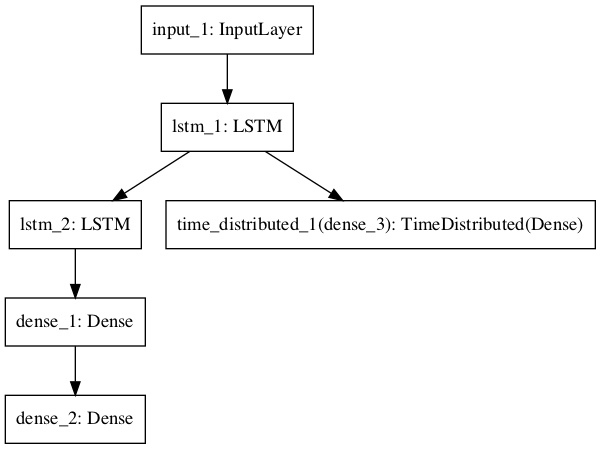 # Multiple Outputs
from keras.utils import plot_model
from keras.models import Model
from keras.layers import Input
from keras.layers import Dense
from keras.layers.recurrent import LSTM
from keras.layers.wrappers import TimeDistributed
# input layer
visible = Input(shape=(100,1))
# feature extraction
extract = LSTM(10, return_sequences=True)(visible)
# classification output
class11 = LSTM(10)(extract)
class12 = Dense(10, activation='relu')(class11)
output1 = Dense(1, activation='sigmoid')(class12)
# sequence output
output2 = TimeDistributed(Dense(1, activation='linear'))(extract)
# output
model = Model(inputs=visible, outputs=[output1, output2])
# summarize layers
print(model.summary())
# plot graph
plot_model(model, to_file='multiple_outputs.png')
Tensrflow and Keras v9a
20
Multiple Output Modelstructure
____________________________________________________________________________________________________
Layer (type)                     Output Shape          Param #     Connected to
====================================================================================================
input_1 (InputLayer)             (None, 100, 1)        0
____________________________________________________________________________________________________
lstm_1 (LSTM)                    (None, 100, 10)       480         input_1[0][0]
____________________________________________________________________________________________________
lstm_2 (LSTM)                    (None, 10)            840         lstm_1[0][0]
____________________________________________________________________________________________________
dense_1 (Dense)                  (None, 10)            110         lstm_2[0][0]
____________________________________________________________________________________________________
dense_2 (Dense)                  (None, 1)             11          dense_1[0][0]
____________________________________________________________________________________________________
time_distributed_1 (TimeDistribu (None, 100, 1)        11          lstm_1[0][0]
====================================================================================================
Total params: 1,452
Trainable params: 1,452
Non-trainable params: 0
____________________________________________________________________________________________________
Tensrflow and Keras v9a
21
Best Practices
Consistent Variable Names. Use the same variable name for the input (visible) and output layers (output) and perhaps even the hidden layers (hidden1, hidden2). It will help to connect things together correctly.
Review Layer Summary. Always print the model summary and review the layer outputs to ensure that the model was connected together as you expected.
Review Graph Plots. Always create a plot of the model graph and review it to ensure that everything was put together as you intended.
Name the layers. You can assign names to layers that are used when reviewing summaries and plots of the model graph. For example: Dense(1, name=’hidden1′).
Separate Submodels. Consider separating out the development of submodels and combine the submodels together at the end.
Tensrflow and Keras v9a
22
Examplehttps://machinelearningmastery.com/tutorial-first-neural-network-python-keras/
# Create your first MLP in Keras
from keras.models import Sequential
from keras.layers import Dense
import numpy
# fix random seed for reproducibility
numpy.random.seed(7)
# load pima indians dataset
dataset = numpy.loadtxt("c:\\data\\pima-indians-diabetes.csv", delimiter=",")
# split into input (X) and output (Y) variables
X = dataset[:,0:8]
Y = dataset[:,8]
# create model
model = Sequential()
model.add(Dense(12, input_dim=8, activation='relu'))
model.add(Dense(8, activation='relu'))
model.add(Dense(8, activation='relu'))
model.add(Dense(1, activation='sigmoid'))
# Compile model
model.compile(loss='binary_crossentropy', optimizer='adam', metrics=['accuracy'])
# Fit the model
model.fit(X, Y, epochs=150, batch_size=10)
# evaluate the model
scores = model.evaluate(X, Y)
print("\n%s: %.2f%%" % (model.metrics_names[1], scores[1]*100))
Tensrflow and Keras v9a
23
References
https://machinelearningmastery.com/tutorial-first-neural-network-python-keras/
https://keras.io/models/about-keras-models/
Tensrflow and Keras v9a
24